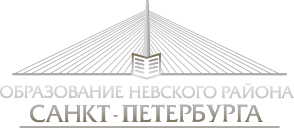 Основные вопросы создания внутренней системы оценки качества дошкольного образования и пути их решения
Грекова Любовь Васильевна, руководитель ЦОКО
 ГБУ «Информационно-методический центр» 
Невского района Санкт-Петербурга
13 декабря 2019 года
Документы,
лежащие в основе ВСОКО
связанные с ВСОКО
Федеральный закон № 273 «Об образовании в РФ»
ФГОС ДО
Положение о СПбРСОКО
Проект концепции мониторинга качества дошкольного образования
Образовательная программа ДОО
Рабочие программы
Самообследование
Некоторые локальные акты…
Объекты оценочной деятельности
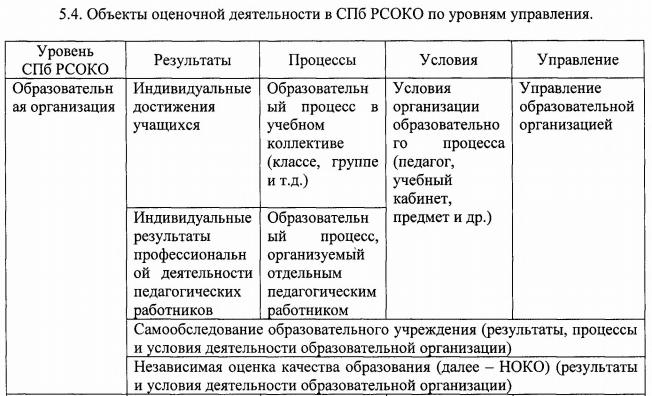 Федеральный закон от 29.12.2012 N 273-ФЗ"Об образовании в Российской Федерации"
Статья 28. 
Компетенция, права, обязанности и 
ответственность образовательной организации

13) проведение самообследования, 
обеспечение функционирования 
внутренней системы оценки качества образования
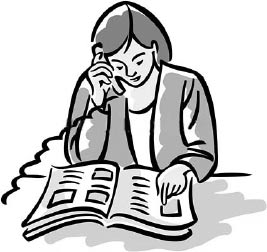 Актуальные вопросы
"Размытый" предмет  оценки качества  дошкольного  образования
отсутствие требований
 к достижению образовательных результатов
большое влияние контекстных условий
индивидуальные темпы и скачки развития ребенка-дошкольника
Понимание цели  оценочных  процедур
П Р О Б Л Е  М Н О Е
П О Л Е
Предмет  оценки  качества ДО
к структуре ОП ДО
Требования:
к условиям  реализации  ОП ДО
к информационной открытости
Требования к условиям реализации образовательной программы
С	Т	Е	П	Е	Н	Ь
К	А	Ч	Е	С	Т	В	А
К		А		Ч		Е	 С	 Т	В		О  Д	Л	Я	  В	С	Е	Х
О  Ц Е   Н К А    К А Ч Е  С  Т В А .
З А Ч Е М ?
Зачем ВСОКО?
Важно:
Сформулировать миссию ОО  (Зачем и кому это нужно?)
Перечислить 2 позиции, требующие улучшения и/или развития, исходя из миссии ОО
Определить критерии по выбранным 2 позициям (что оцениваем?)
Определить показатели и инструмент измерения (в каких единицах измеряем и каким способом оцениваем?) 
Интерпретация (Как будут осмысляться результаты оценки?)
Какие решения будем принимать? Кто в ответе?
Кого будем информировать?
Какие документы составляем?
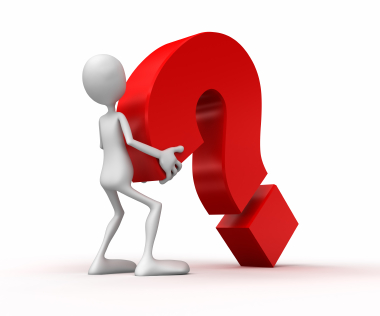 Примерные важные критерии и показатели ВСОКО
динамика индивидуальных образовательных достижений учащихся, подтверждаемая в ходе аттестации и участия в конкурсной деятельности; 
динамика профессиональной компетентности педагогов и их деятельности, подтверждаемая в ходе аттестации, и участия в конкурсной деятельности; 
результат (доступность и качество) организации образовательного процесса; 
динамика и результат (качественный и количественный уровень) материально-технического обеспечения; 
результат инновационной деятельности; 
результат (доступность и качество) условий обучения; 
результат (качественный уровень) доступности образования; 
динамика сохранности контингента учащихся; 
результат (доступность и качество) организации системы дополнительного образования; 
динамика и результат (качество) организации питания; 
динамика и результат (качественный и количественный уровень) состояния здоровья учащихся; 
результат (доступность и качество) воспитательной работы; 
динамика и результат финансового обеспечения; 
результат открытости деятельности школы; 
результат управленческой деятельности…
Благодарю за внимание!
Грекова Любовь Васильевна, 
руководитель ЦОКО ИМЦ Невского района,
 каб.213, 
р.т.411-93-13,
 glv@imc-nev.ru
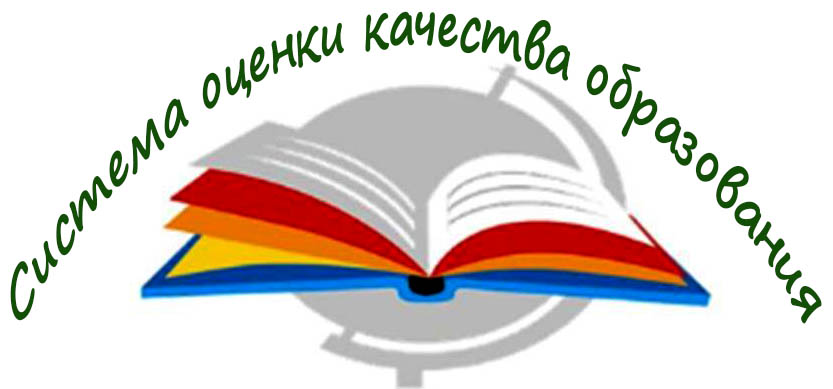